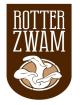 RotterZwam: Introductie
Mark Slegers, Siemen Cox
Max de Corte
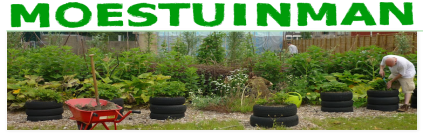 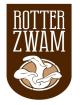 RotterZwam: Siemen Cox
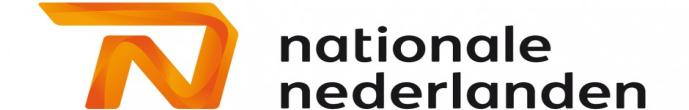 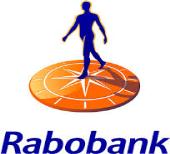 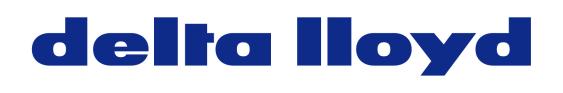 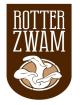 RotterZwam: Siemen Cox
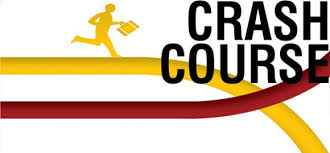 http://www.peakprosperity.com/blog/unfixable/65829
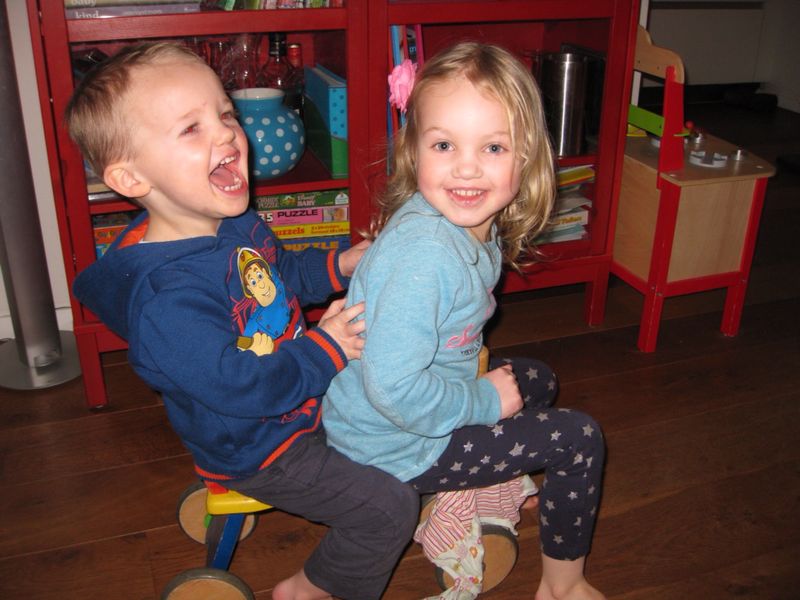 RotterZwam: Introduction
Their Future
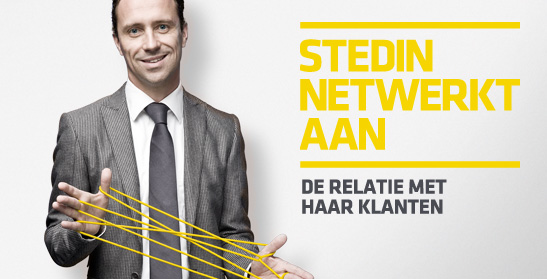 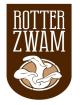 RotterZwam: Introduction
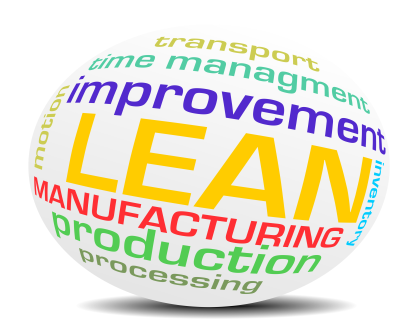 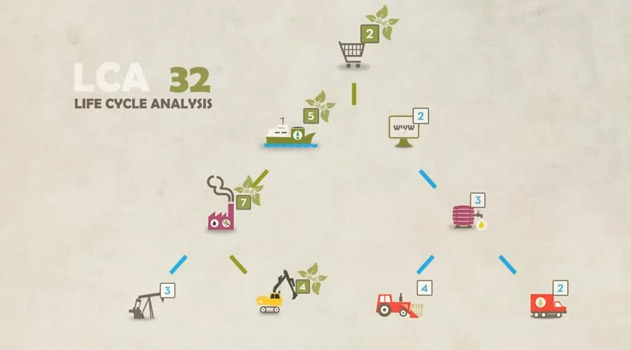 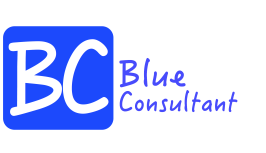 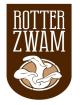 RotterZwam: Introduction
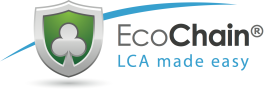 Aantoonbaar duurzaam?
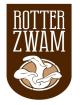 Wie zien toekomst in
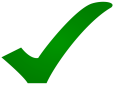 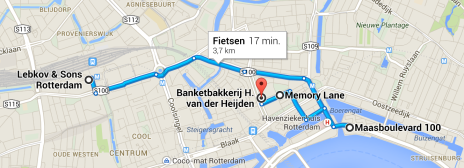 X
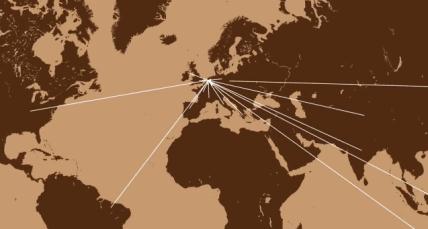 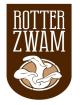 Wij zien toekomst in
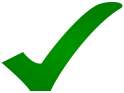 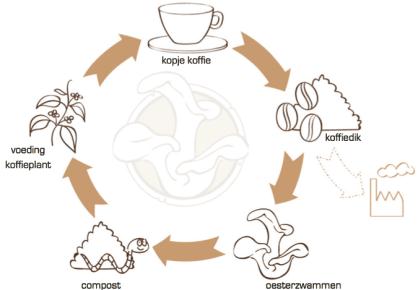 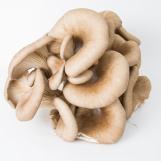 X
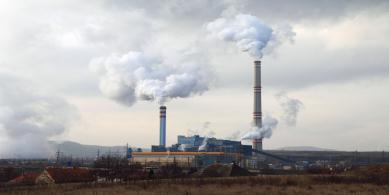 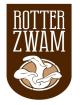 Wij zien toekomst in
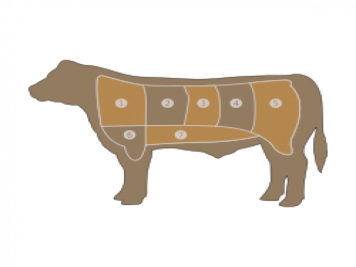 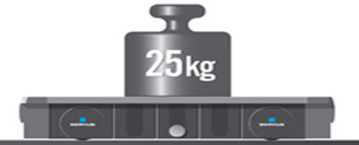 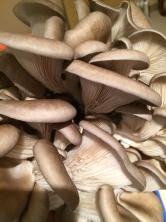 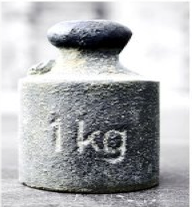 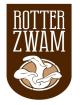 RotterZwam: Onze motivatie
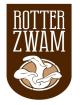 RotterZwam: inspiratie
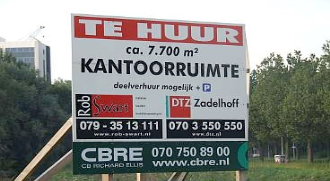 In het afval van de stad
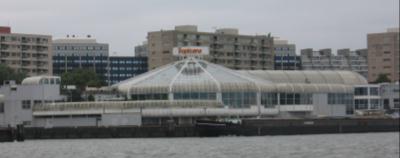 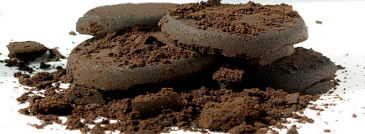 Op het afval van de stad
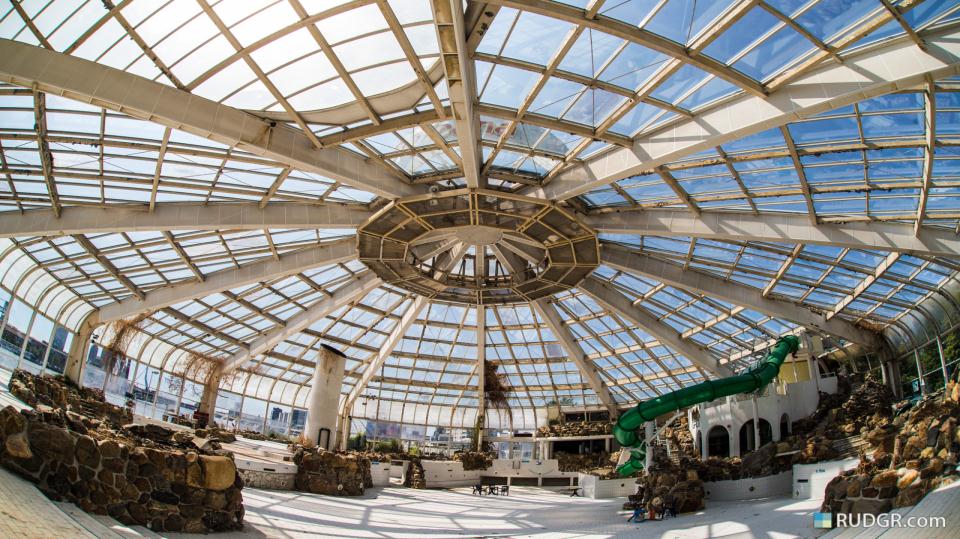 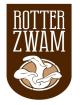 RotterZwam: our inspiration
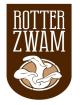 RotterZwam: uitdagingen
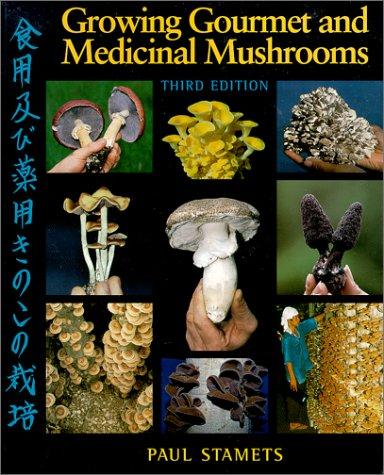 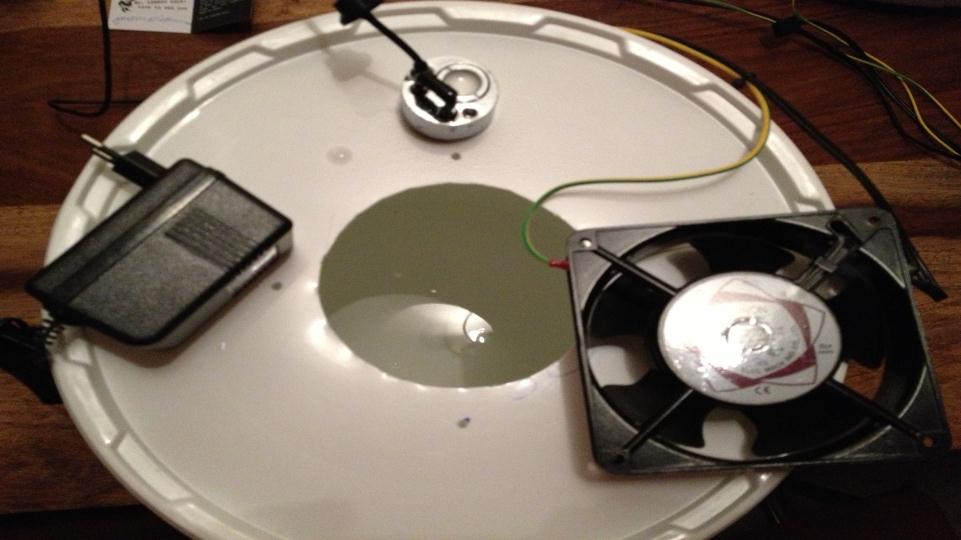 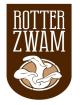 RotterZwam: our Challenges….
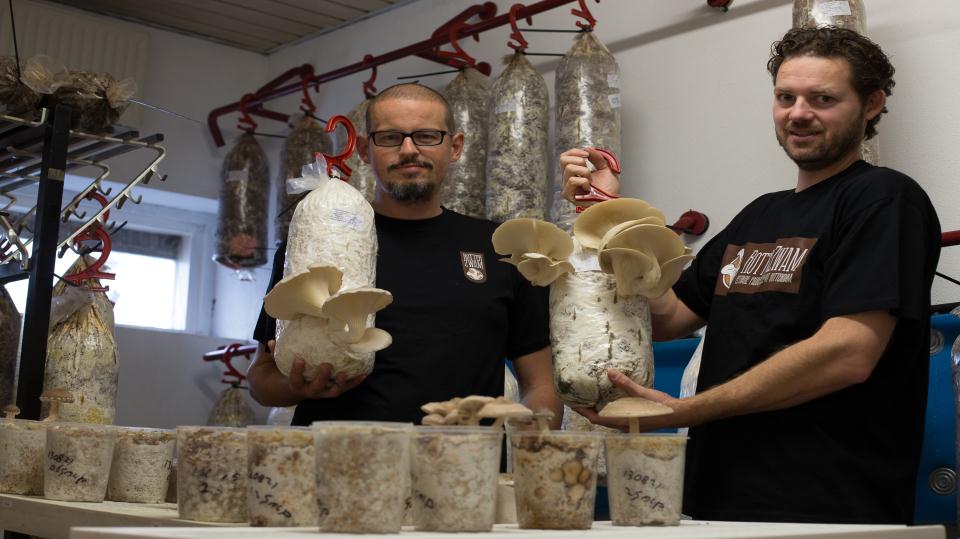 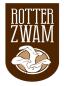 RotterZwam: even voorstellen …
Einde over Mark
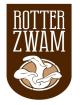 RotterZwam: vertrouwen
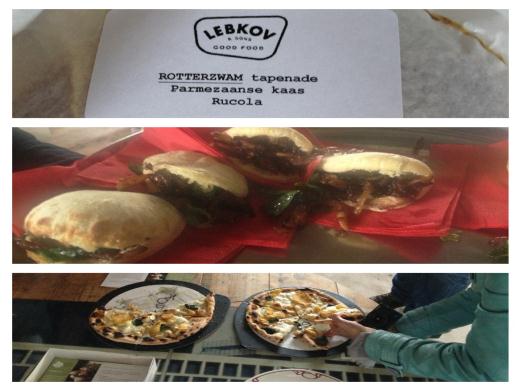 Zwambassadeur:
Ari Deelder
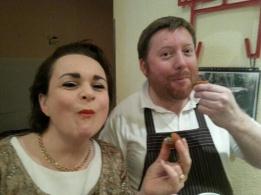 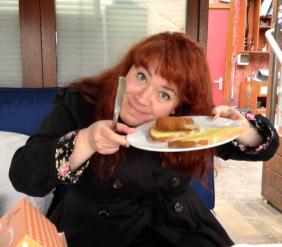 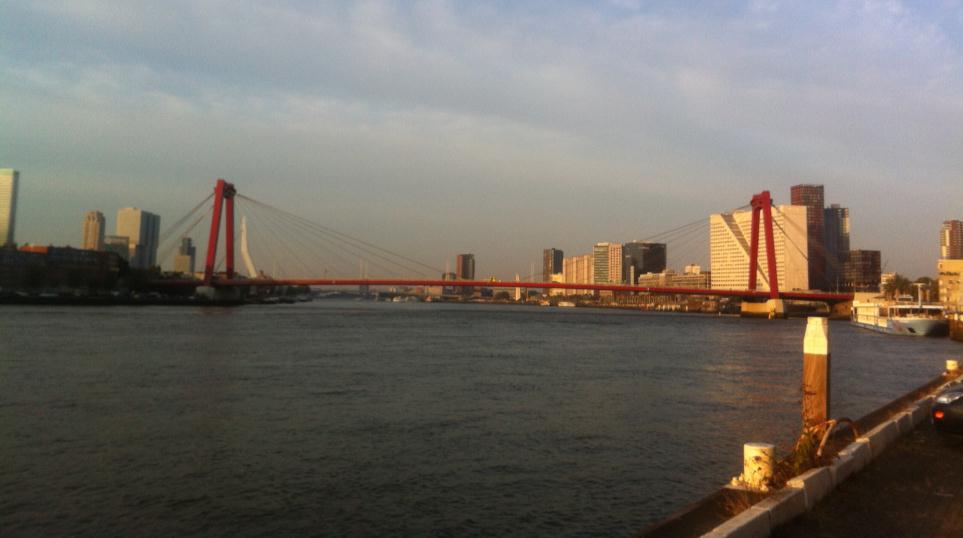 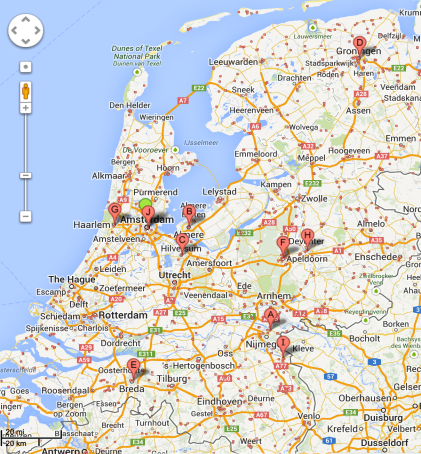 RotterZwam: our dream
www.Mushroom-Learning-Network.org
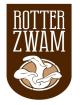 RotterZwam: activiteiten
Workshops
Inspiratie
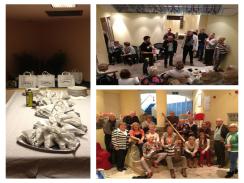 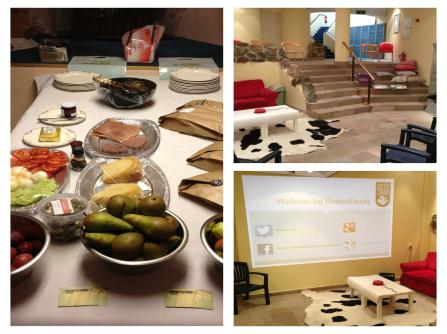 Teamuitjes
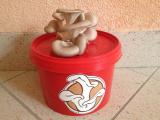 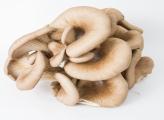 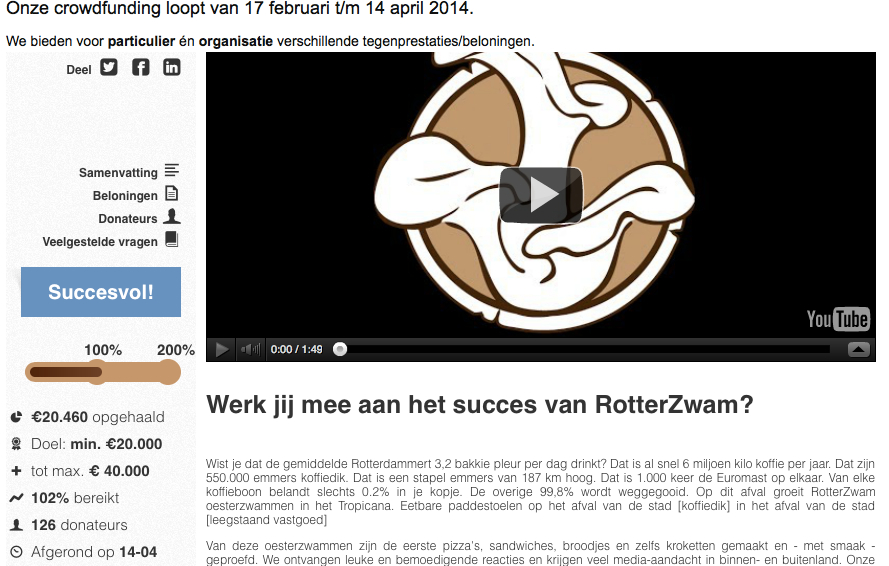 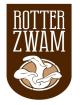 RotterZwam: de droom
Van afval reductie naar voedsel productie